Я и родители: кто кому нужнее.
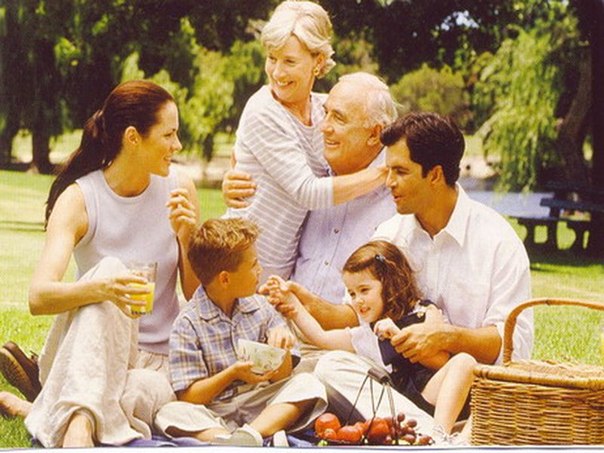 Семья – это группа живущих      вместе родственников.(словарь русского языка С.И.Ожегов)      Семья – это родители и дети.(современная действительность)
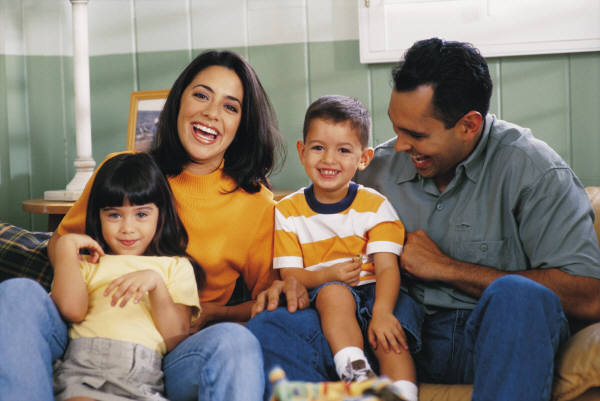 Правила заботливого отношения детей к родителям
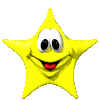 Если мои родители трудятся, то…
Как должны вести себя дети во время разговора со своими родителями?
Что вы должны делать, если у вас нет той или иной вещи, а вам ее очень хочется приобрести?
Семья садится обедать за стол. Как вы будете вести себя по отношению к родителям?
Нужно ли просить разрешения у старших, выходя из дома на прогулку?
Как необходимо вести себя во время отдыха родителей?
Правила заботливого отношения детей к родителям
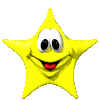 Нельзя бездельничать, когда родители трудятся
Настоящий сын/дочь бережет покой своих родителей
Настоящий сын/дочь заботится о благе своей семьи
Не вступай в пререкания со взрослыми, не груби
Не выражай недовольство тем, что  у тебя нет той или иной вещи
Не допускай, чтобы мама давала тебе то, что она не дает себе
Не делай того, что осуждают старшие – ни на глазах, ни где-то в стороне
Не уходи никуда, не спросив разрешения и совета у старшего
Уважай труд своих родителей, помогай им
Нельзя садиться обедать, не пригласив старшего.
Мудрая заповедь
«Почитай отца своего и мать, и будет тебе хорошо, и ты  будешь долго  и счастливо жить».
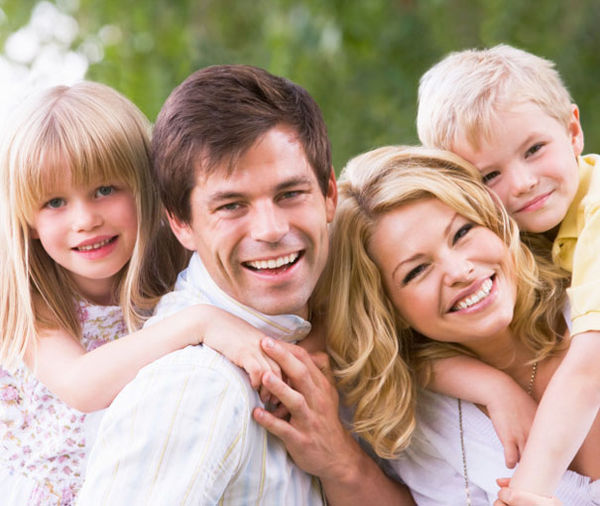 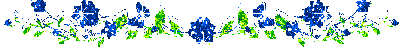 Всего доброго!